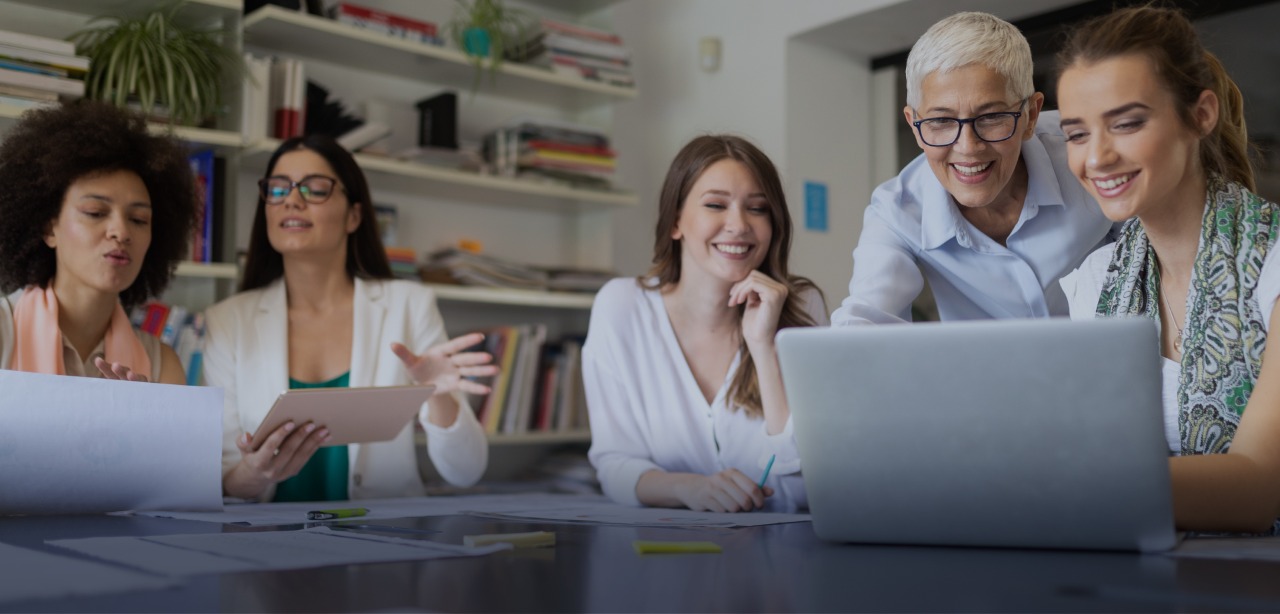 Subsistema de Administración del Riesgo de Corrupción, Opacidad, Fraude y Soborno
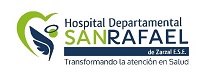 SICOFS
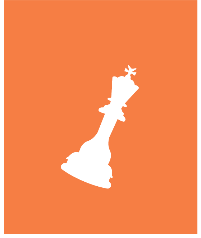 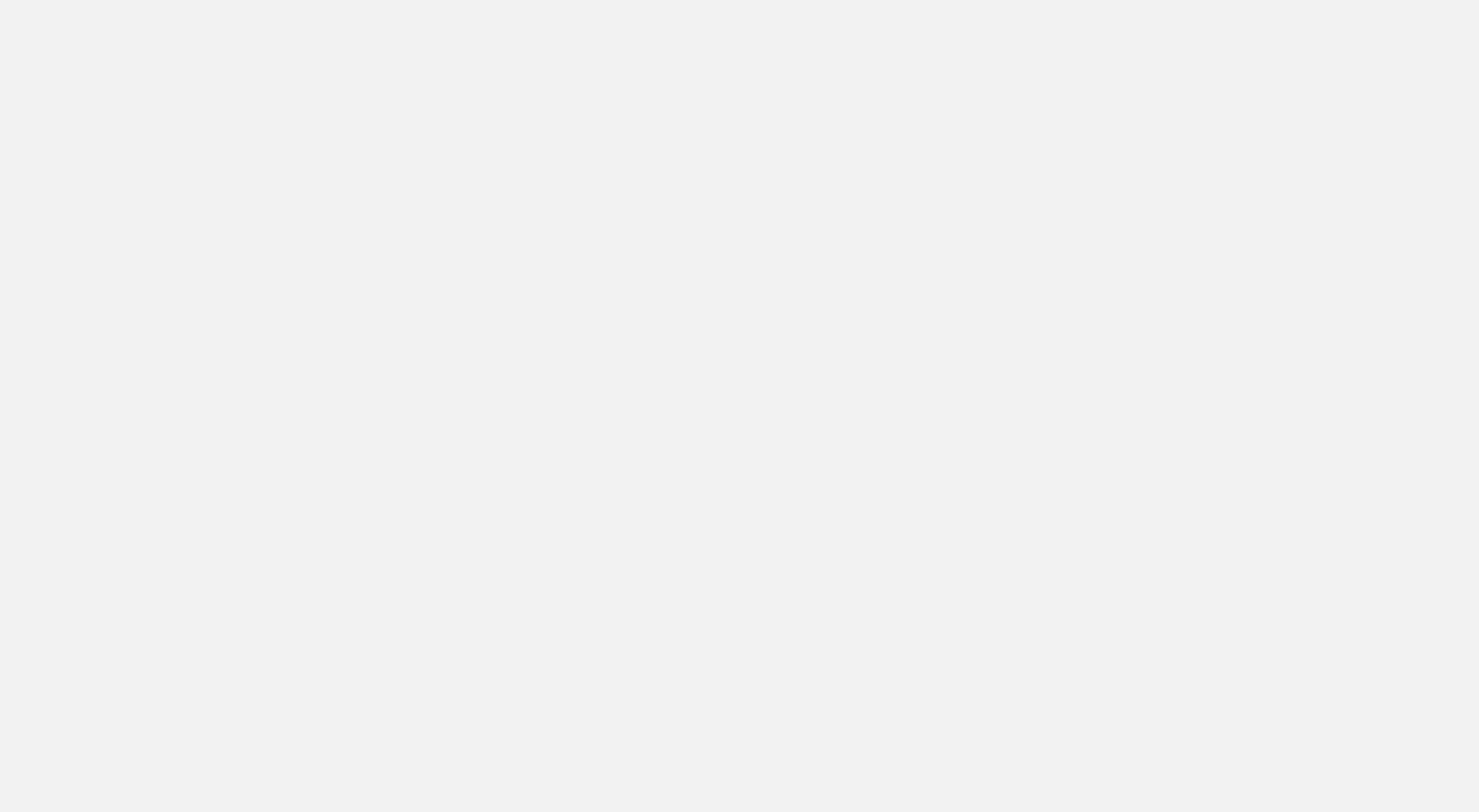 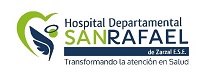 ¿QUÉ ES SICOF?
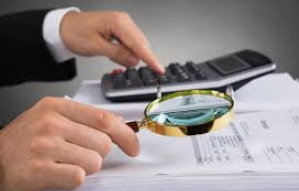 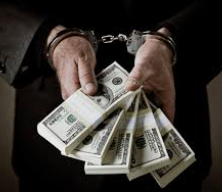 Es el Subsistema de Administración de Riesgos de Corrupción, Opacidad, Fraude y Soborno.

Este subsistema busca prevenir la comisión de actos ilícitos y situaciones de fraude, contribuyendo al fortalecimiento de una cultura de prevención y control al interior del Hospital.
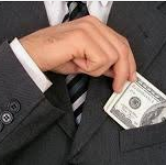 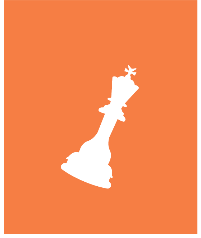 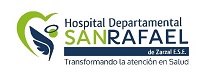 OBJETIVOS
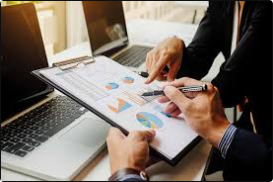 Identificar y prevenir la materialización de los riesgos de Corrupción, Opacidad, Fraude y Soborno (COFS), en los procesos claves y validar los mecanismos de control existentes.

Establecer como principio la “Cero Tolerancia” a hechos de Corrupción, Opacidad y  Fraude (COF).
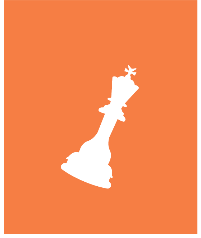 ¿QUÉ RIESGOS BUSCA PREVENIR EL SICOF?
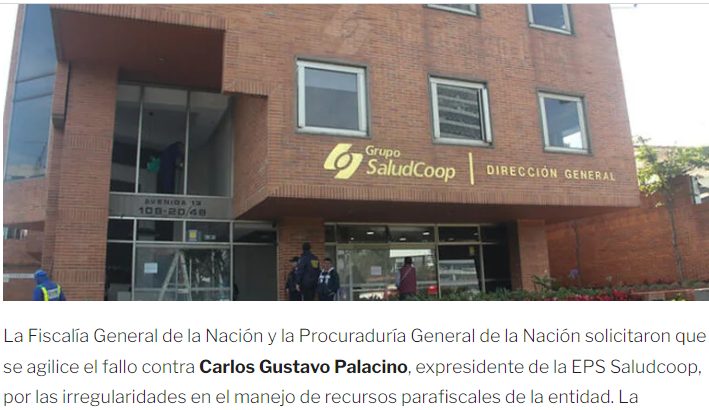 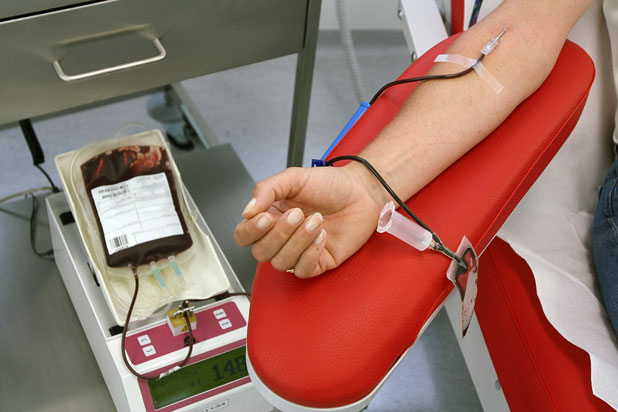 Carrusel de la Hemofilia
FRAUDE
CORRUPCION
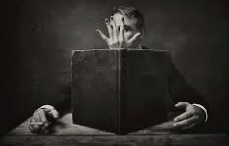 OPACIDAD
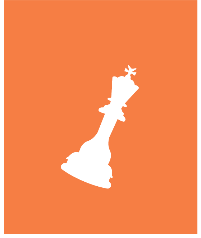 ¿QUÉ ES CORRUPCIÓN?
Se refiere al mal uso de las facultades derivadas de una relación de autoridad o confianza para la obtención de una ventaja indebida, tanto en el sector público como en el privado.
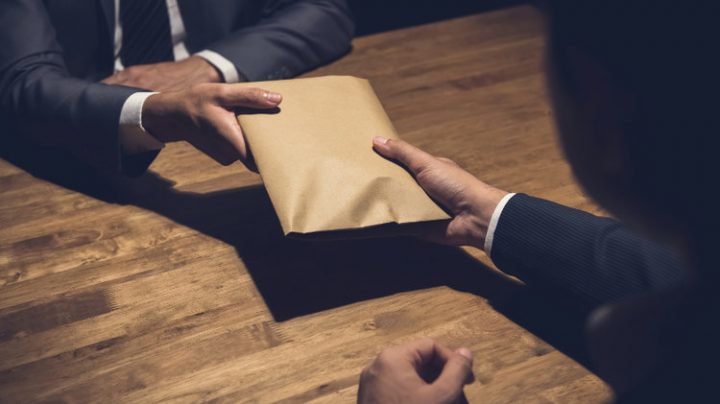 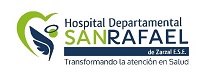 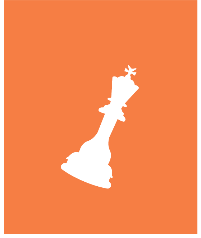 ¿QUÉ ES CORRUPCIÓN?
Solicitar, prometer, ofrecer o conceder -en forma directa o indirecta- a un tercero un beneficio económico o en especie que redunde en su propio provecho, en el de otra persona o de la compañía.
 
Pagar un soborno a un tercero (privado o público) para obtener una ventaja ilegitima frente a la competencia. 
 
Obtener algo o influir en una decisión a través de la intimidación, la amenaza o el uso de la fuerza, donde la lesión potencial o real puede ocurrir a una persona, su reputación o su propiedad.
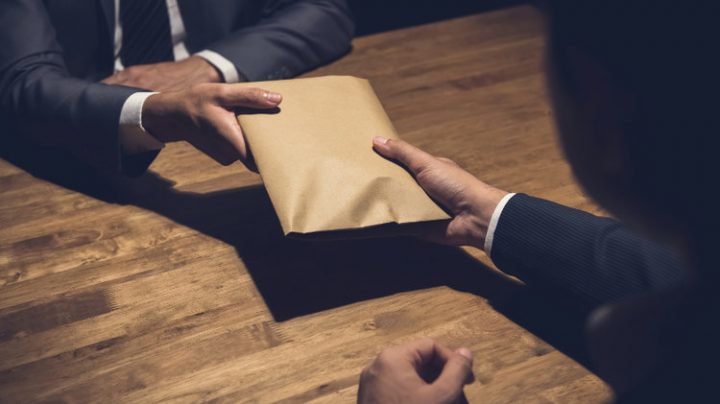 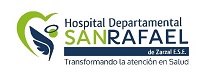 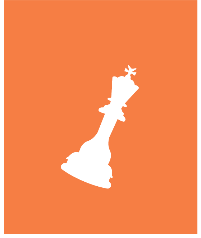 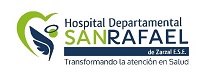 ¿QUÉ ES OPACIDAD?
NO es OPACIDAD:
Abrir información mediante sistemas de clasificación y difusión a partes interesadas, tener un flujo de información social, económica, política de manera puntual y confiable, ser casas con paredes de cristal.
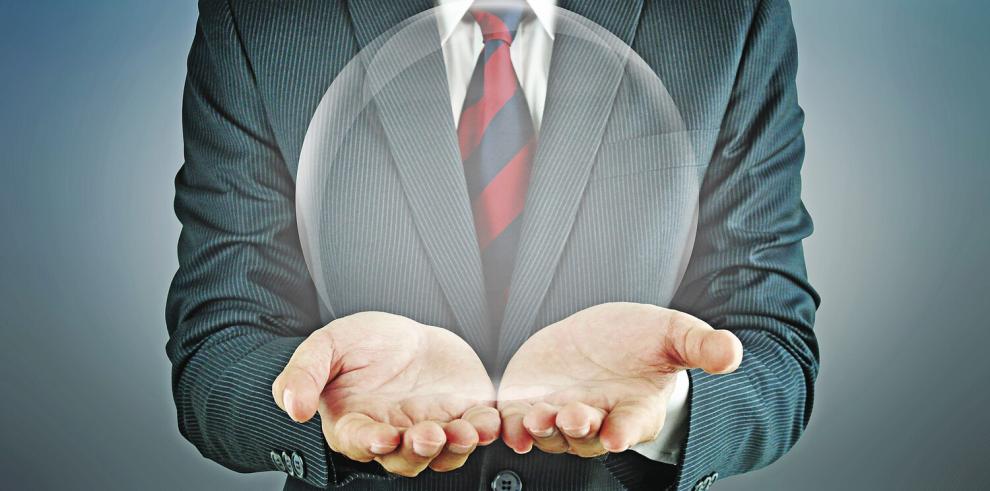 La opacidad es la falta de prácticas claras, precisas, fácilmente discernibles y aceptadas.
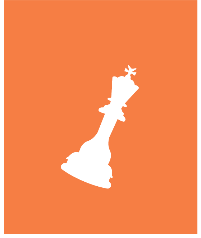 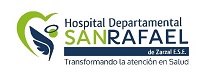 ¿QUÉ ES OPACIDAD?
La inexistencia de Información abierta, oportuna, confiable, completa para que se pueda hacer control a la gestión del Hospital y sobre todo para que los usuarios puedan ejercer su derecho fundamental a la información y a la salud.

La ausencia de información y análisis suficiente o confiable para definir las necesidades a contratar.

La falta del establecimiento de procedimientos que le permitan al Hospital publicar información oportuna sobre el plan de compras anual y las contrataciones adjudicadas en cada vigencia.
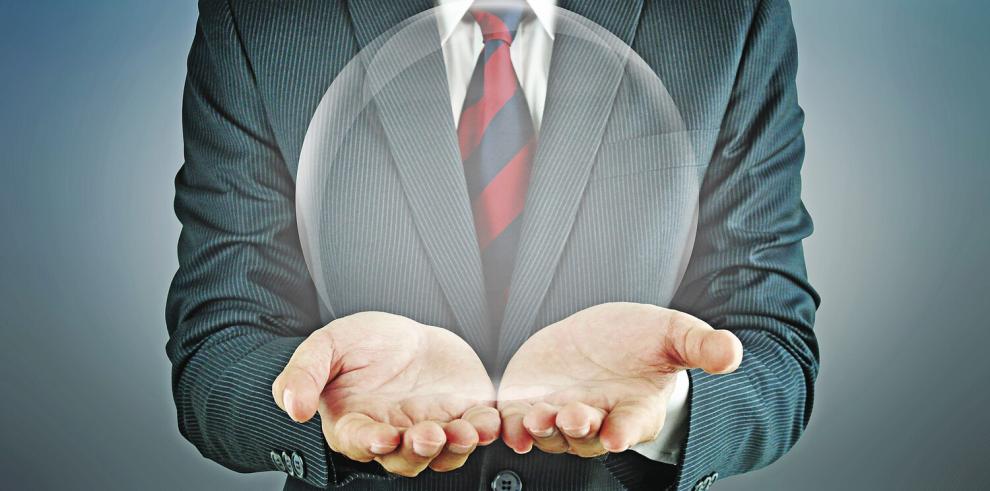 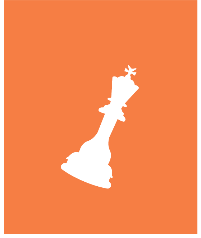 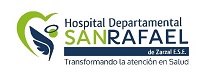 ¿QUE ES EL FRAUDE?
Cualquier acto ilegal caracterizado por ser un engaño, ocultación o violación de confianza, que no requiere la aplicación de amenaza, violencia o de fuerza física, perpetrado por individuos y/u organizaciones internas o ajenas a la entidad, con el fin de apropiarse de dinero, bienes o servicios.
Presión
Necesidad o Codicia.
Estilo de vida, vicios, apuestas.
Dificultades económicas
Presiones externas.
Oportunidad 
Capacidad
Razonamiento
Solo es temporal
Sigo órdenes
Me lo merezco
Esto es poco para la caja
Nadie lo notara
Exceso de confianza
Acceso privilegiado
Falta de segregación de funciones
Deficiencias de sistema de control interno.
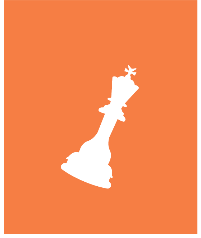 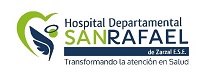 ¿QUE ES EL FRAUDE?
Alterar o manipular indebidamente las cuentas de ingresos y/o gastos para reflejar un desempeño que no corresponda con la realidad.
Valorar inapropiadamente los activos de la compañía para reflejar una situación financiera que no corresponda con la realidad. 
Falsificar o alterar algún tipo de documento o registro, con el fin de obtener un beneficio personal o para un tercero. 
Sustraer o utilizar abusivamente los activos de la compañía para beneficio personal o de un tercero como: bienes, equipos, muebles, medicamentos, entre otros.
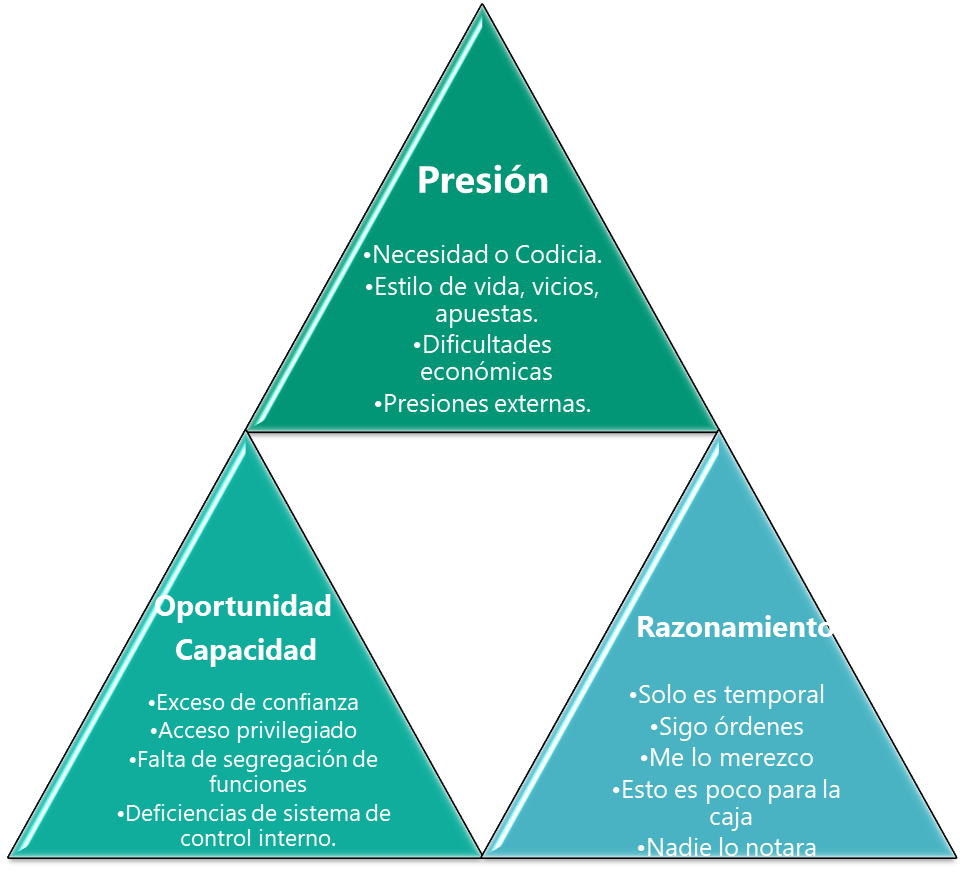 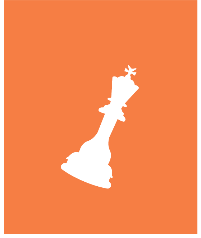 Política Anticorrupción, Antiopacidad y Antifraude
El Hospital reafirma su compromiso de no tolerar actos de corrupción, opacidad, y fraude al interior de la institución, basado en el siguiente marco de actuación:
La gerencia, funcionarios y/o prestadores de servicios no participarán en ninguna forma práctica de corrupción, opacidad o fraude, directa o indirectamente y tomarán las medidas necesarias para combatirlos, independientemente de cualquier forma o tipología de la que se trate.

El Hospital Departamental San Rafael de Zarzal ESE establece y promueve dentro de toda la organización, una cultura institucional encaminada a fortalecer la transparencia como valor y principio de toda actuación.

Se Investigaran cuidadosamente todos los hechos reportados relacionados con prácticas corruptas, fraudulentas o relacionados con opacidad. Los que efectivamente sean comprobados, serán sancionados, independientemente de la cuantía, característica o posición jerárquica de los responsables, guardando la proporcionalidad con los hechos y garantizando el debido proceso.
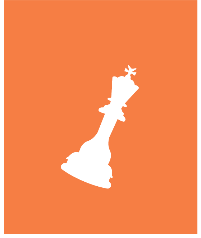 RESPONSABLES
Es responsabilidad de TODOS los colaboradores el funcionamiento adecuado y preventivo
Junta directiva
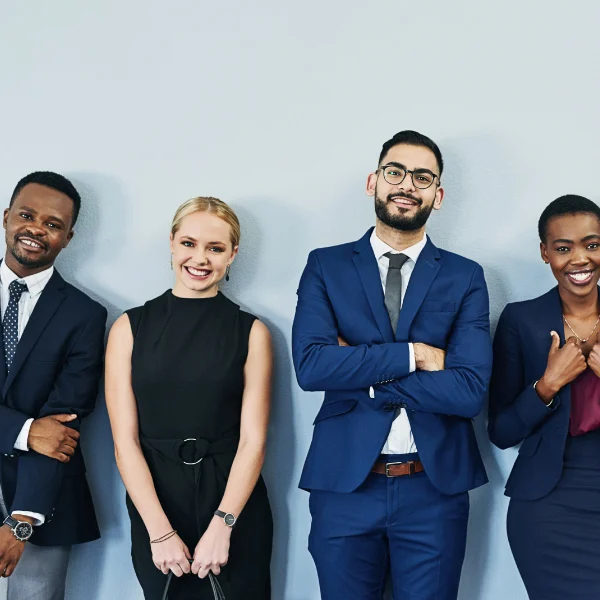 Representante Legal
Oficial de Cumplimiento
Revisor Fiscal
… también obligatorio para las contrapartes
Control Interno
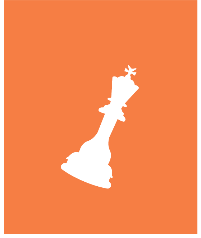 RESPONSABILIDADES COLABORADORES
Entre ellas están
Ejecutar sus funciones diarias acorde a las políticas, lineamientos, procedimientos e instrucciones establecidas por el Hospital, con el objetivo de evitar posibles casos de corrupción, opacidad y fraude.
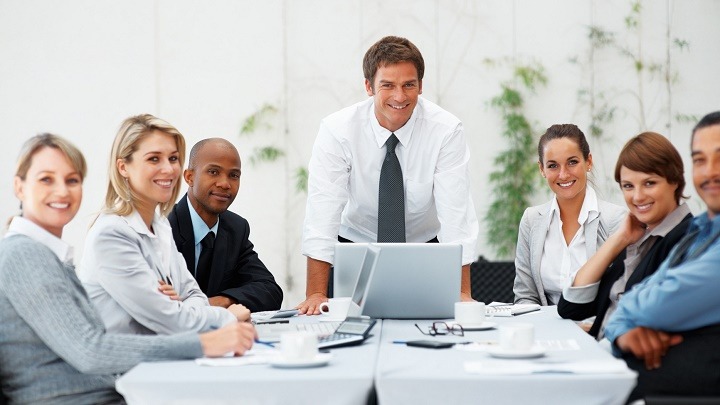 Acatar los principios y normas de conducta impartidas en el Código de Conducta y Buen Gobierno.
Reportar aquellas situaciones o conductas que permitan inferir la posible existencia de un hecho o evento relacionado con la materialización de los riesgos de corrupción, opacidad, fraude y soborno.
Participar activamente de todos los espacios que brinde el Hospital y que están orientados a brindar capacitación, sensibilización y/o socialización en temas relacionados con la prevención y control de los riesgos de COF.
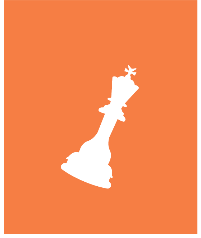 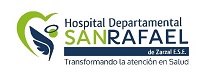 BUENAS PRACTICAS CORPORATIVAS
ASPECTOS A REGULAR
A fin de promover y afianzar una cultura ética al interior de la compañía, contribuyendo con ello a la prevención y control de conductas  relacionadas con corrupción, opacidad y fraude se han establecido políticas y lineamientos sobre los siguientes aspectos:
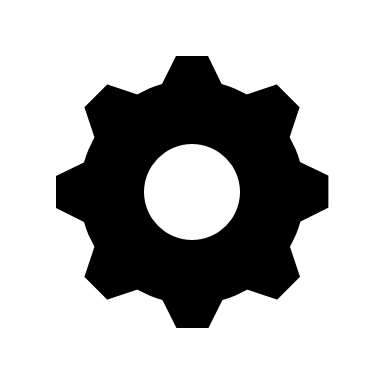 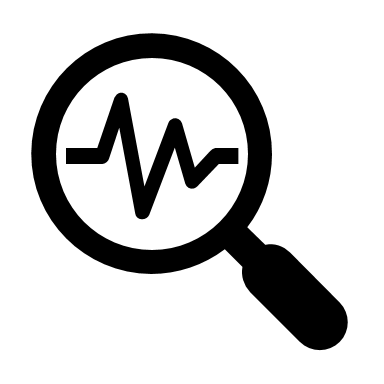 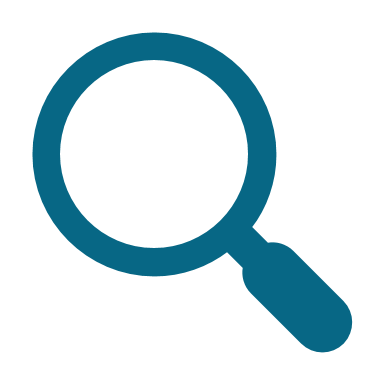 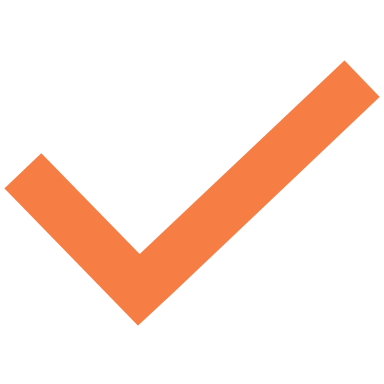 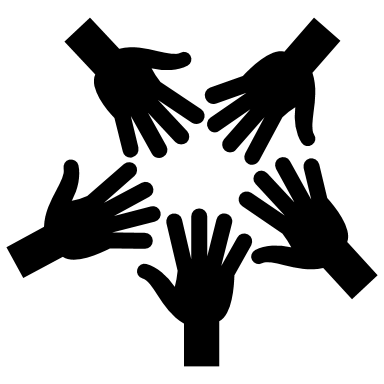 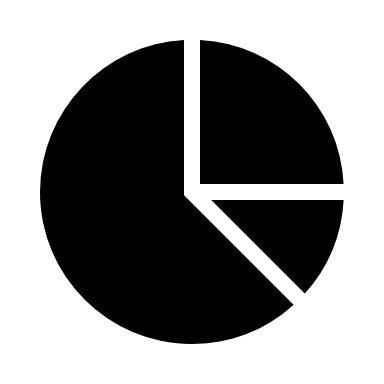 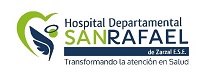 BUENAS PRACTICAS CORPORATIVAS
SEÑALES DE ALERTA
Son hechos o situaciones que se salen de los parámetros normales que podrían estar relacionados con hechos de corrupción, opacidad, fraude y Soborno, a continuación algunos ejemplos:
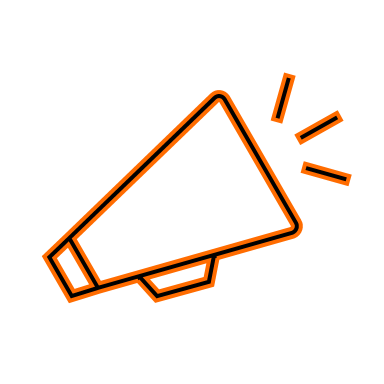 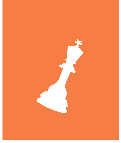 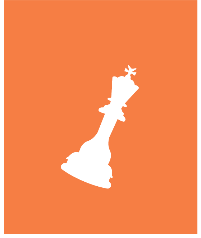 CANAL DE DENUNCIA
El Hospital Departamental San Rafael ESE ha dispuesto el siguiente mecanismo para reportar posibles incumplimientos  del SICOF y presuntos casos de CORRUPCION, OPACIDAD, FRAUDE y SOBORNO. A través de este canal tanto Colaboradores como terceros podrán poner en conocimiento del Hospital estos hechos.
https://
57 19000
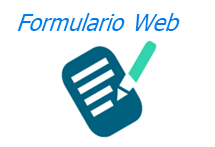 Formulario web
La recepción de denuncias es administrada por el HOSPITAL garantizando la confidencialidad y el anonimato, así mismo el Hospital prohíbe cualquier tipo de retaliación o acciones en contra de quien reporta.
¿QUÉ SE DEBE TENER EN CUENTA A LA HORA DE UTILIZAR LOS CANALES DE COMUNICACIÓN?
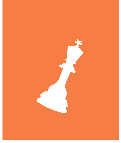 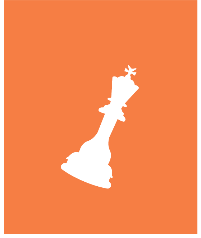 SANCIONES
“Recuerde que no solo la acción da lugar a incumplimiento de este sistema sino que la omisión también es una decisión”
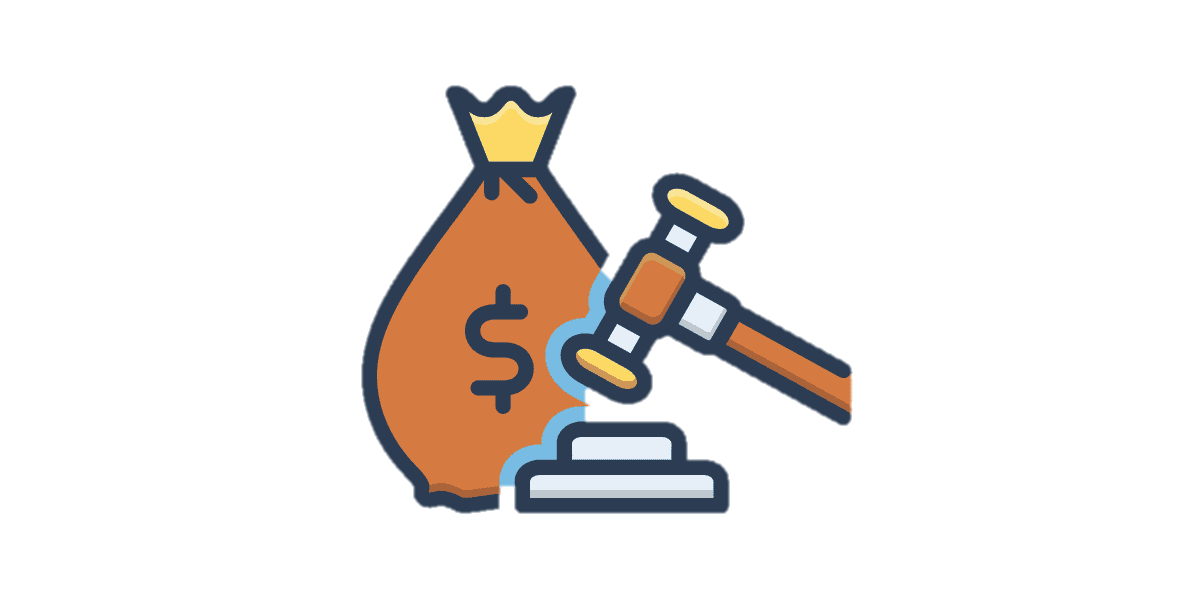 Art. 130 Ley 1438 de 2011 y Art. 131 Ley 1949 de 2019
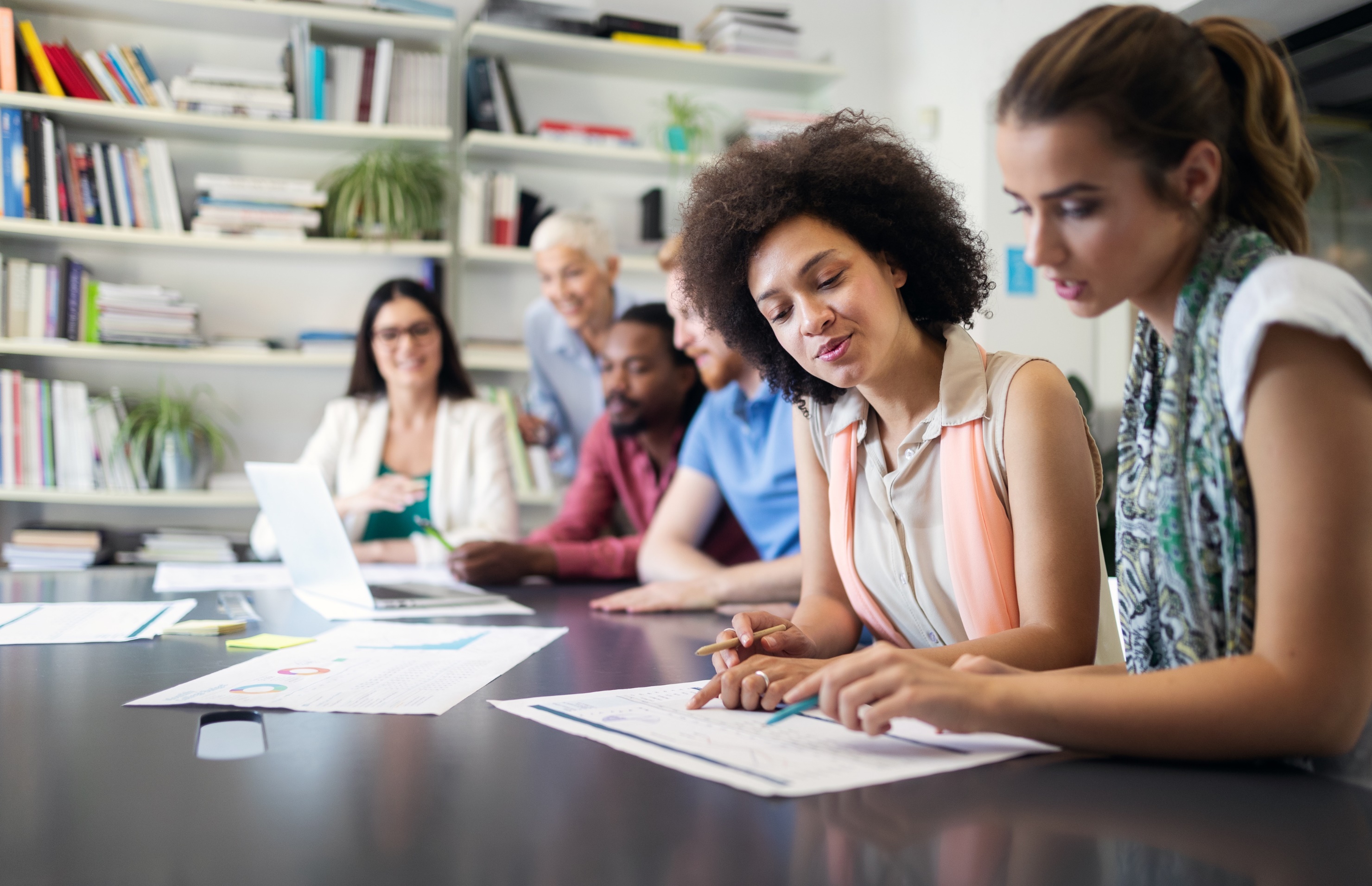 GRACIAS POR SU ATENCIÓN